Задано трикутник АВС і точку S, що не належить його площині. Точки М і N – середини відрізків АС і АS відповідно. Чи перетинаються площини (MNB) і (АВS)?
MN – середня лінія трикутника АВС. Точки А, М і N лежать у площині α.
Доведіть, що точки В і С лежать у площині α.
Просторові геометричні фігури
Призма
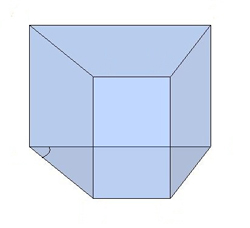 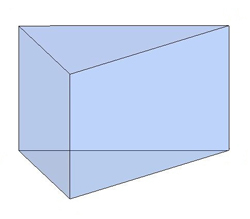 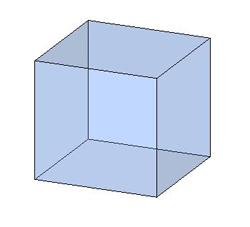 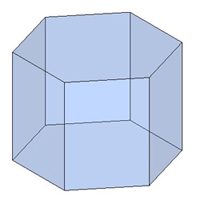 Куб
Піраміда – багатогранник, 
одна грань якого – довільний
багатокутник, а всі інші 
грані – трикутники, які мають
спільну вершину.
Піраміда